Pacific Garbage Patch Cleanup C3
Team C3
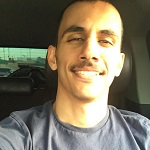 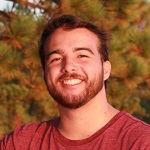 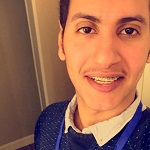 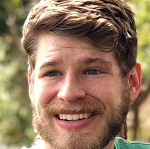 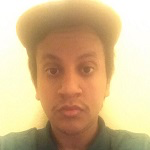 Jake Goodman

Document Manager
Salman Alotaibi

Web Designer
Stephen Sauder

Project Manager
Mohammad Alajmi

Budget Liaison
Nader Alajmi

Client Contact
2
The Ocean Cleanup Inspiration
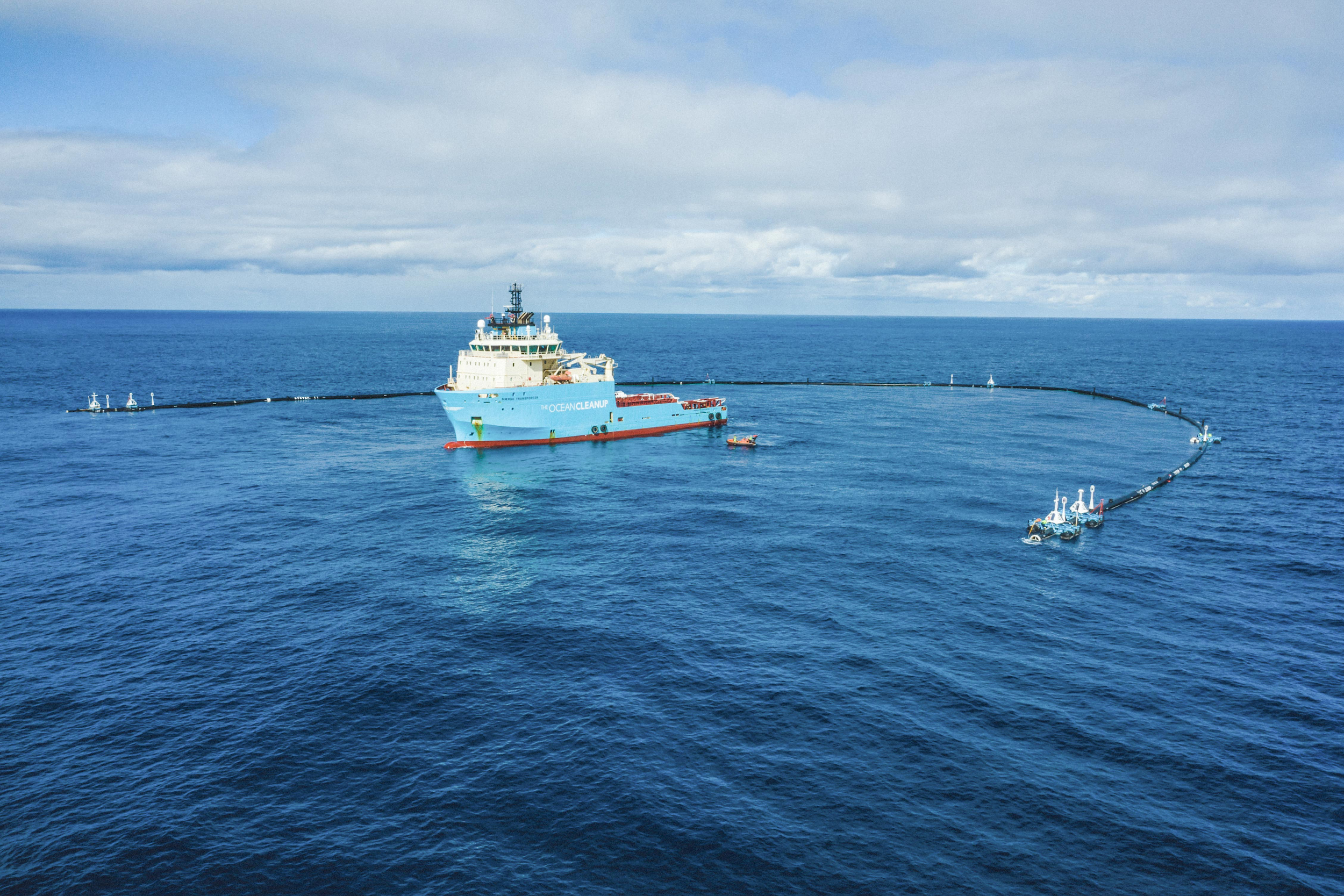 Boyan Slat
2013
Clean ocean 
San Francisco  
Estimated 50% in 5 years
Figure 1: Boyan Slat Project
Nader Alajmi 3
Project Description
Due to trash collecting in the oceans, the team is tasked with creating an autonomous device that can identify, locate, and collect plastic trash. To model a larger scale boat in the ocean, a RC boat will be modified to autonomously collect ping pong balls.
Nader Alajmi 4
Garbage Patch Background
10 mm up to undecomposed large material

Transfers through the food chain

Floating layer

Spans 1.6 x 106 km2
Roughly 2.5 times the size of Texas
Jake Goodman 5
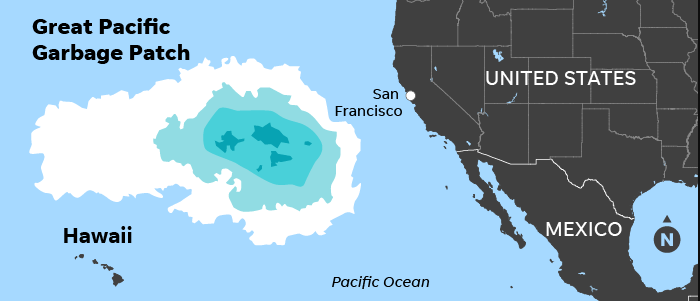 Figure 2: Pacific Garbage Patch
Jake Goodman 6
Requirements
Customer Requirements
Does not damage the ecosystem
Autonomous
Solar Powered
Collects 20 ping pong balls
Sensors
Effectiveness
Fast
Waterproof
Engineering Requirements
Under 20kg
90% plastic removal
<50W of power
Speed of  boat >10 m/s
Collect 20 ping pong ball
Lasts 5 years
Mohammad Alajmi 7
Design Goals
Objectives
Collection

Storage

Continuous Collection


Locating plastic
Solutions
Motorized scoop in front of device

Net container under platform

Solar Panels 
Platform for sufficient exposure

Camera with arduino to take pictures on minute intervals
Salman Alotaibi 8
Previous Designs
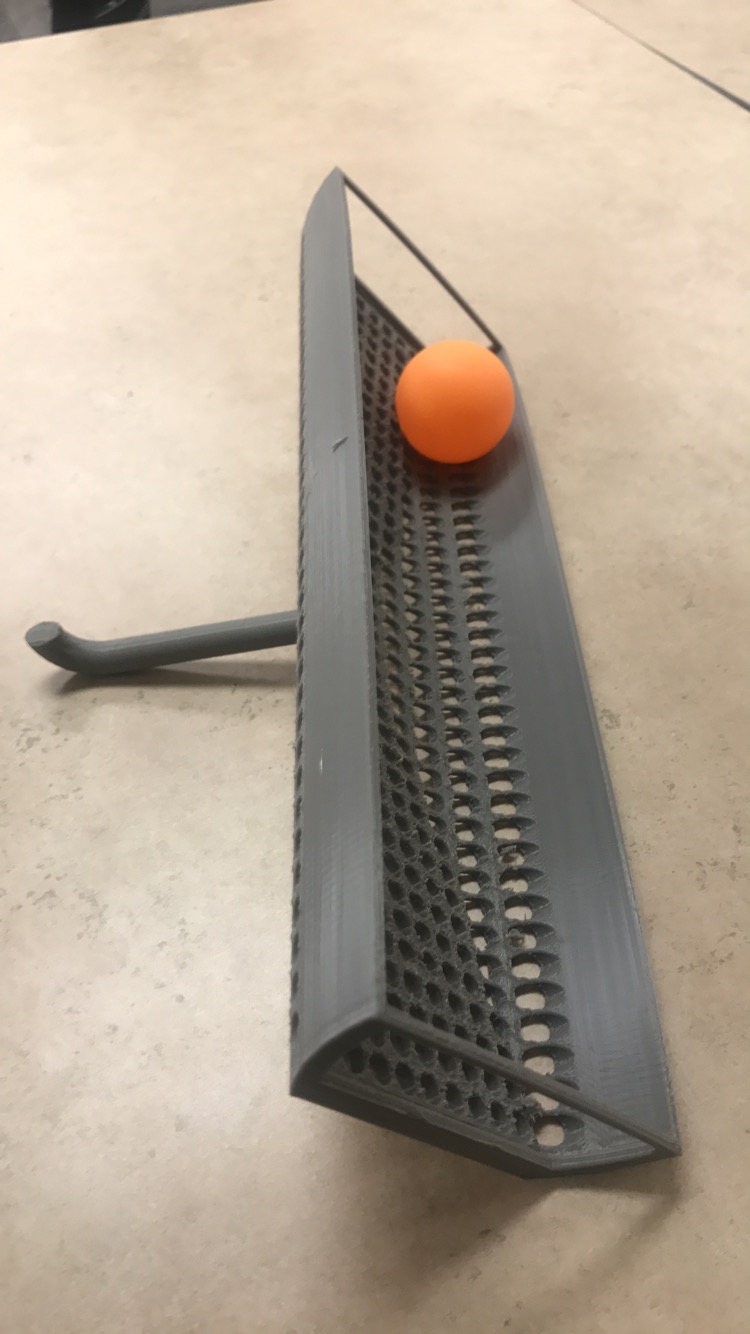 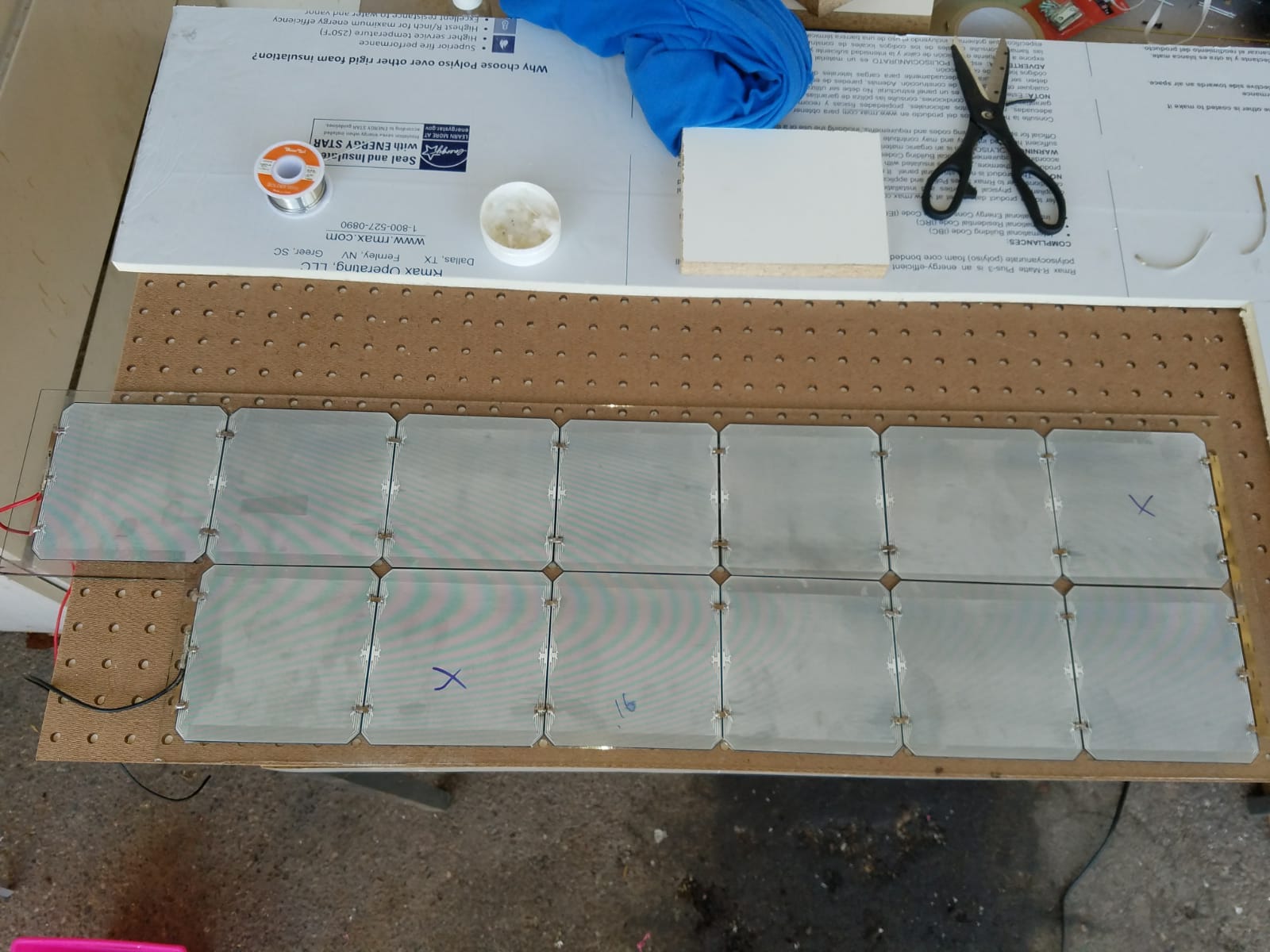 Figure 3: Grabber
Figure 4: Solar cells
Salman and Stephen 9
CAD Model
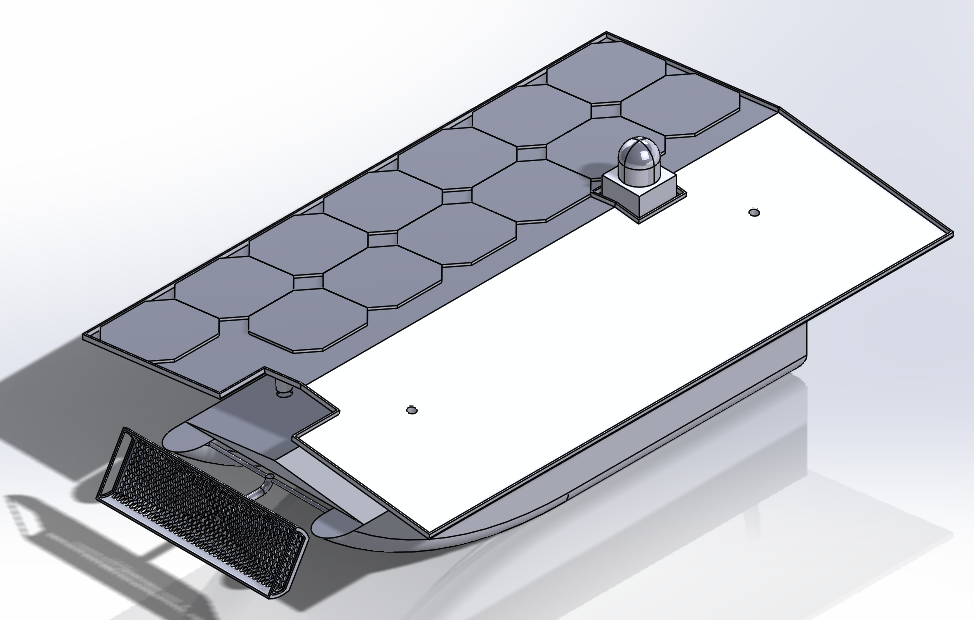 Solar Panels
Camera
Platform
Boat
Figure 5: Fully Assembled CAD Model
Salman Alotaibi 10
Grabber Assembly CAD
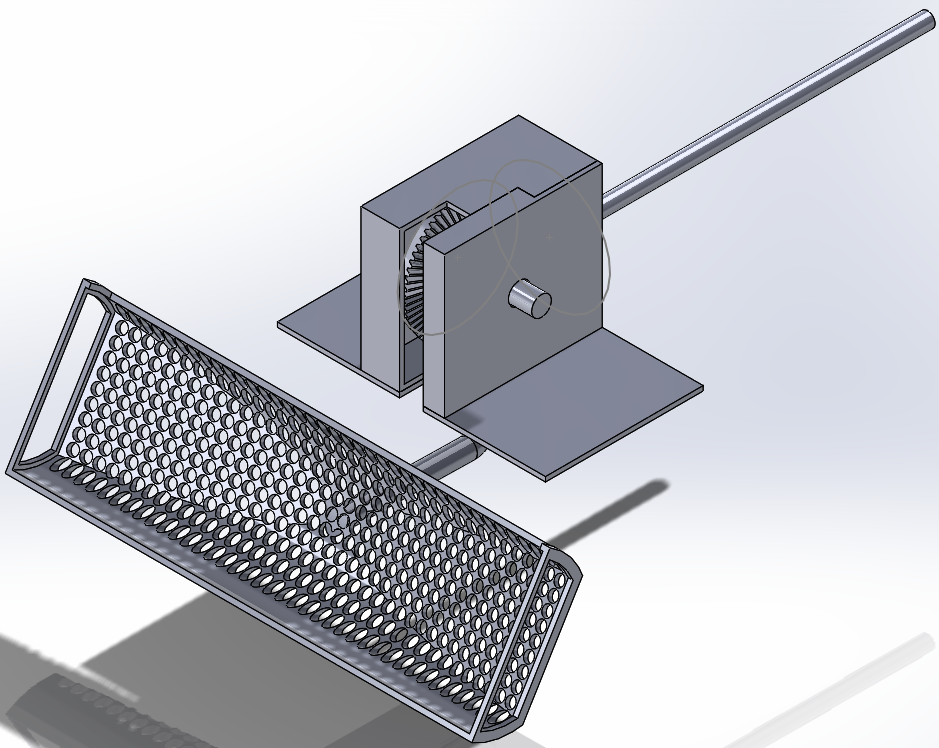 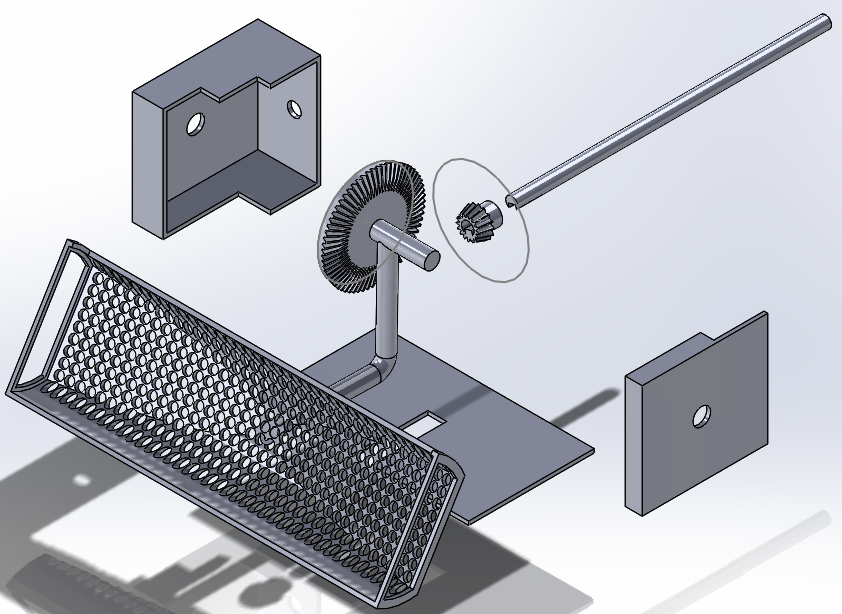 Pinion
Final CAD Drawn Parts
Gearbox
Shaft
Gearbox Platform
Grabber
Figure 6 & 7: Grabber Assembly CAD
Stephen Sauder 11
Platform & SP Testing
Platform
DC converter
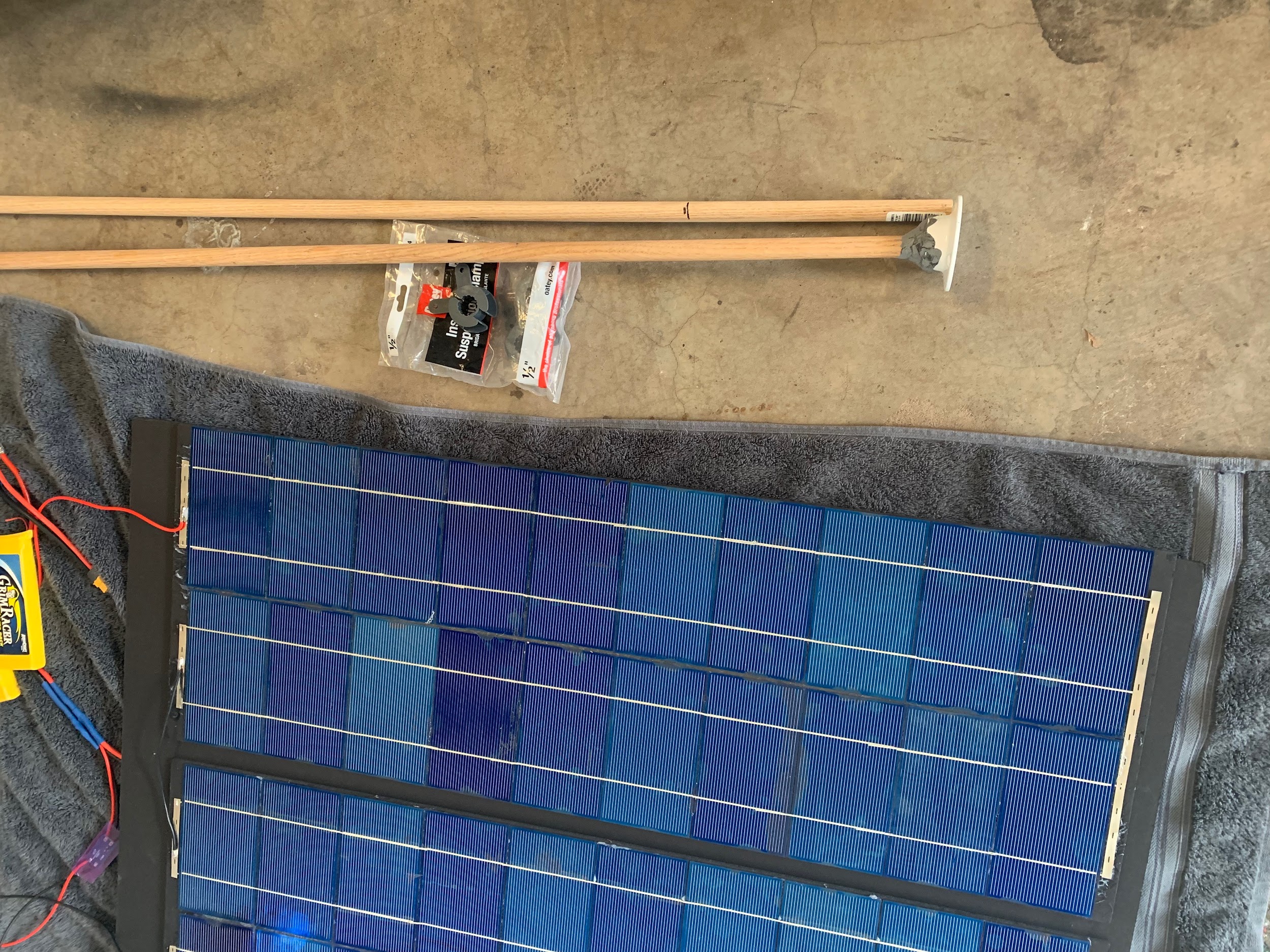 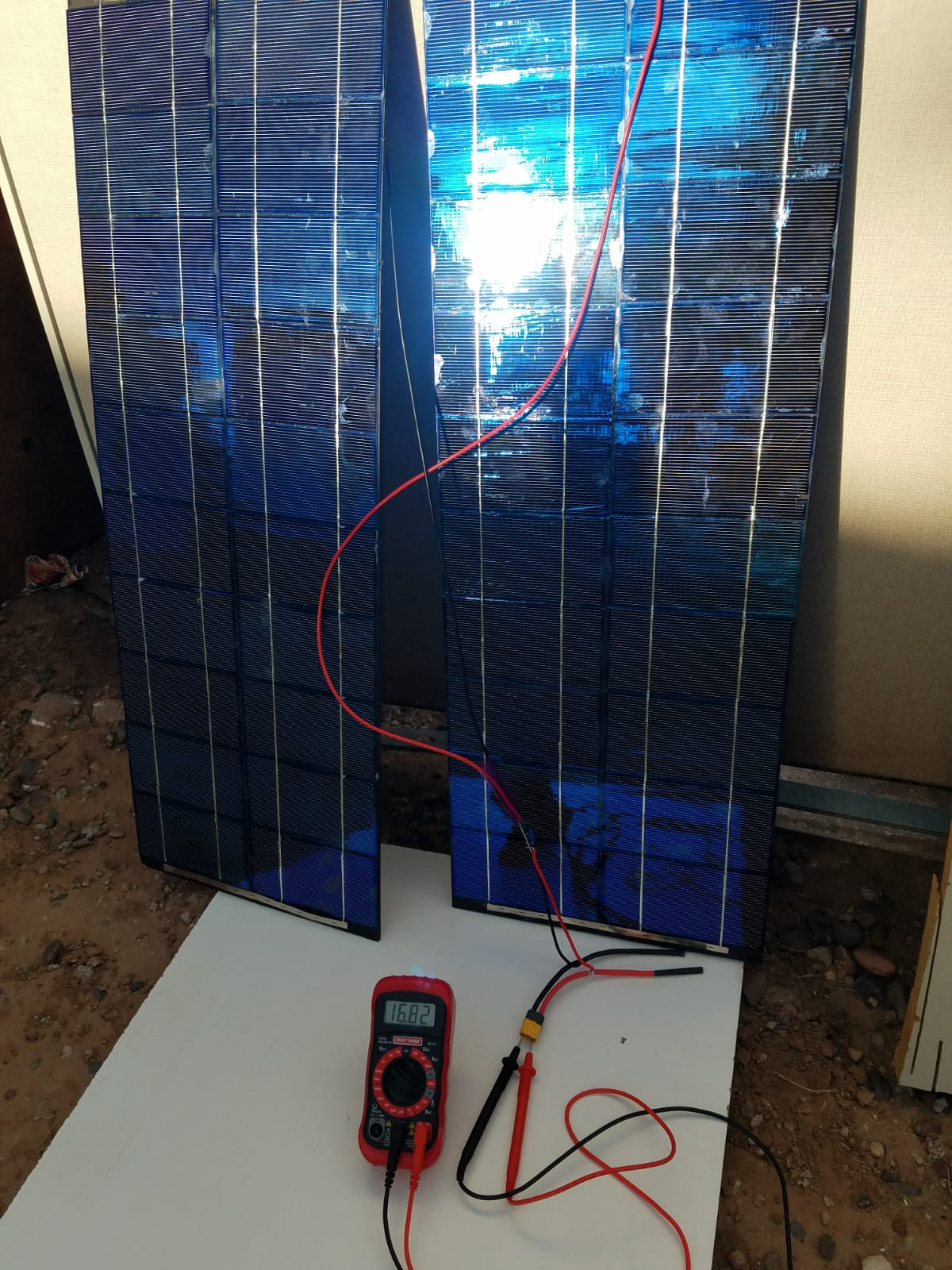 Solar Panels
Stick
Figure 9: SP & Platform
Figure 8: Voltage testing
Salman Alotaibi 12
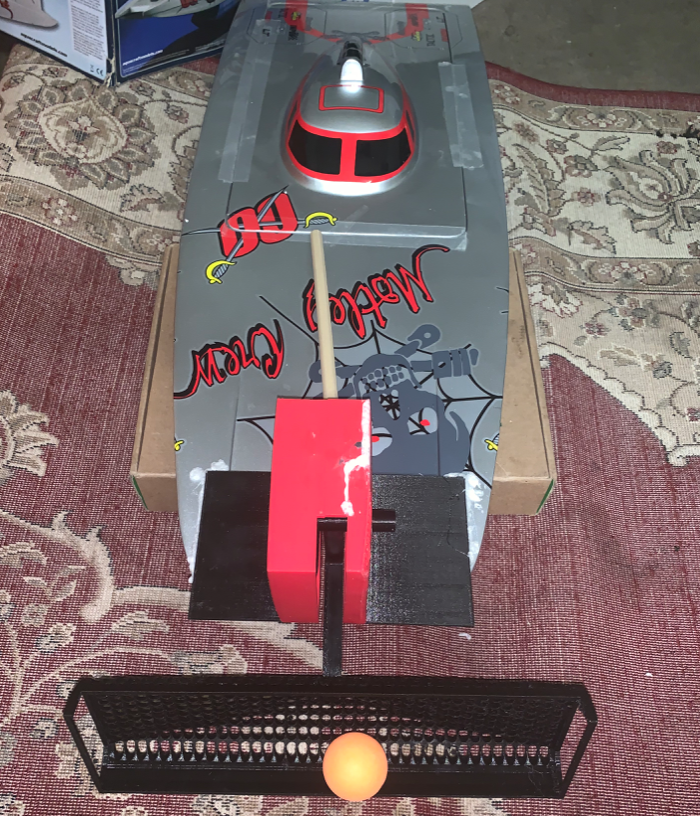 Updated Design Picture
Stephen Sauder 13
Figure 10: Design Picture
Camera Testing
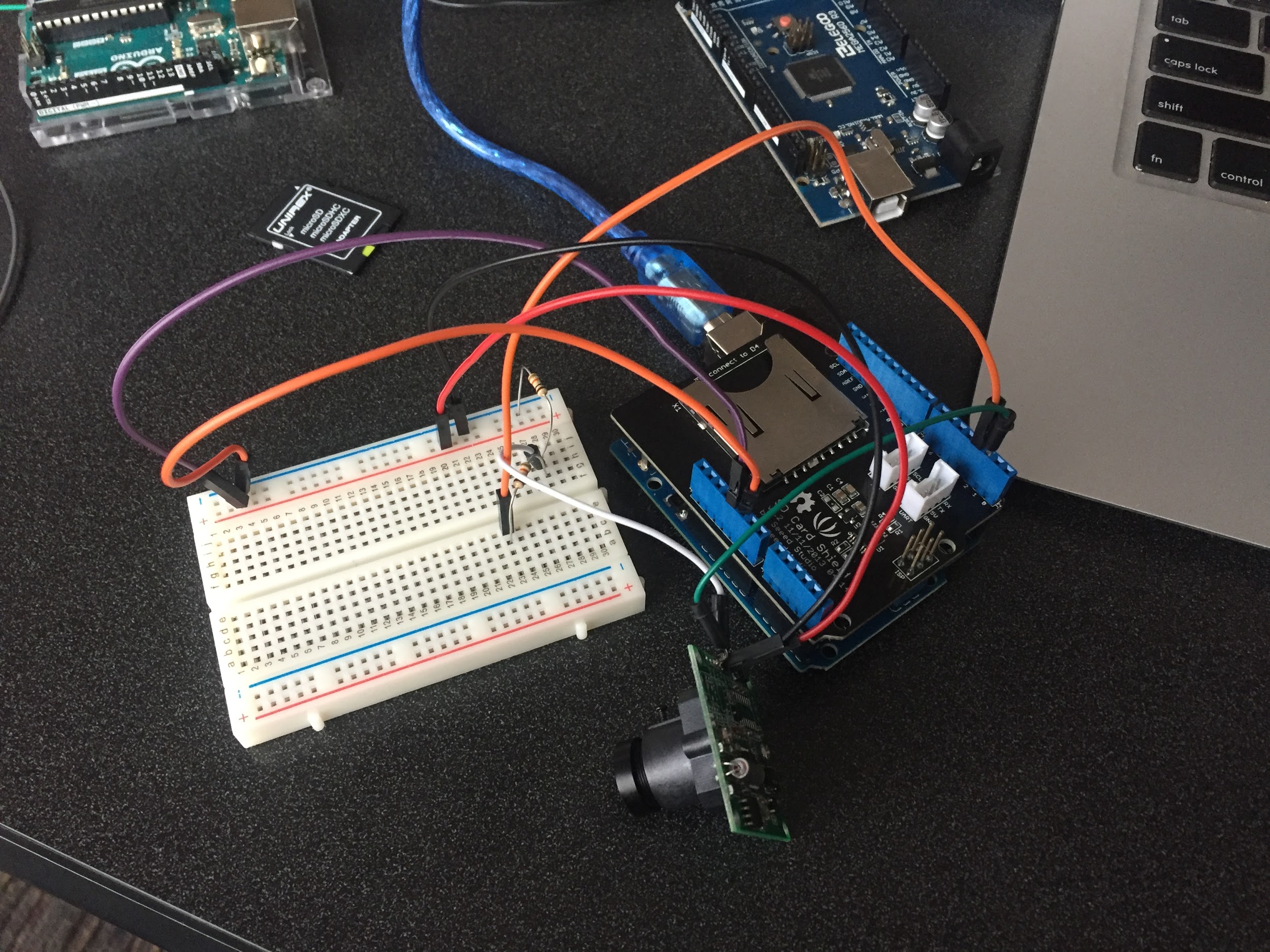 Figure 11: Arduino Testing
Nader Alajmi 14
Testing
To meet goals, the device is divided into the following:

Solar panel mounted platform charges batteries
Activating the motor attached to the grabber with a remote control, scoops a ping pong ball from the water into the net storage container
Camera equipped with arduino, takes and saves a photo every minute to an attached SD card
Mohammad Alajmi 15
Future Work
Identify ping pong balls in pictures
Navigate to located ping pong ball using software
Connect the grabber motor to the receiver to run it
Install the platform on the boat and a net container
Stephen Sauder 16
Conclusions
The final device is potentially an effective solution to clean up the Pacific Garbage Patch in a cheap and efficient manner.
Stephen Sauder 17
What We Learned
The iterative engineering design process
Soldering  solar panels and wires.
Arduino
Nader Alajmi  18
Acknowledgements
NAU								Sponsor:  Dr. Trevas
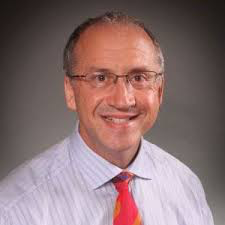 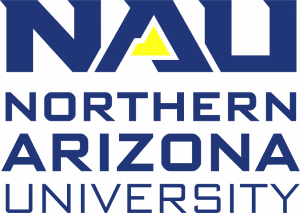 Mohammad Alajmi 19
References
Ocean Cleanup, “The Ocean Cleanup, The Ocean Cleanup. [Online]. Available: https://www.theoceancleanup.com [Accessed: 26-Apr-2019].

G. Wiszniewski, “Clean Our Oceans: The Impact of the Great Pacific Garbage Patch,” Busy Bee Cleaning Service, 09-Apr-2018. [Online]. Available: https://www.bbcleaningservice.com/great-pacific-garbage-patch.html. [Accessed: 20-Apr-2019].

D. Rice, “World's largest collection of ocean garbage is twice the size of Texas,” USA Today, 28-Dec-2018. [Online]. Available: https://www.usatoday.com/story/tech/science/2018/03/22/great-pacific-garbage-patch-grows/446405002/. [Accessed: 24-Apr-2019].
20
Any Questions?
21